Trường Tiểu học Tân Phong – TP Lai Châu
Chào mừng các em đến với tiết Toán
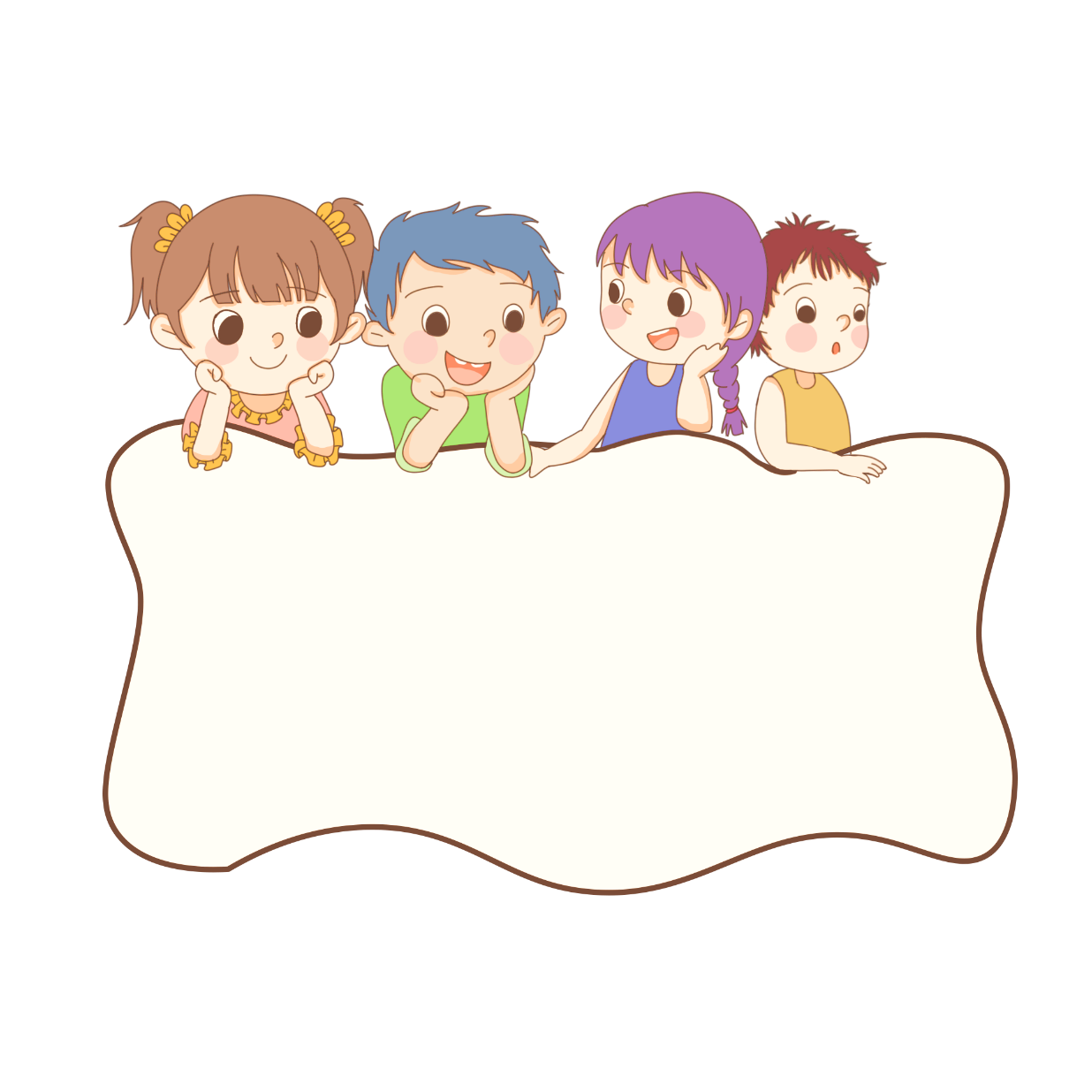 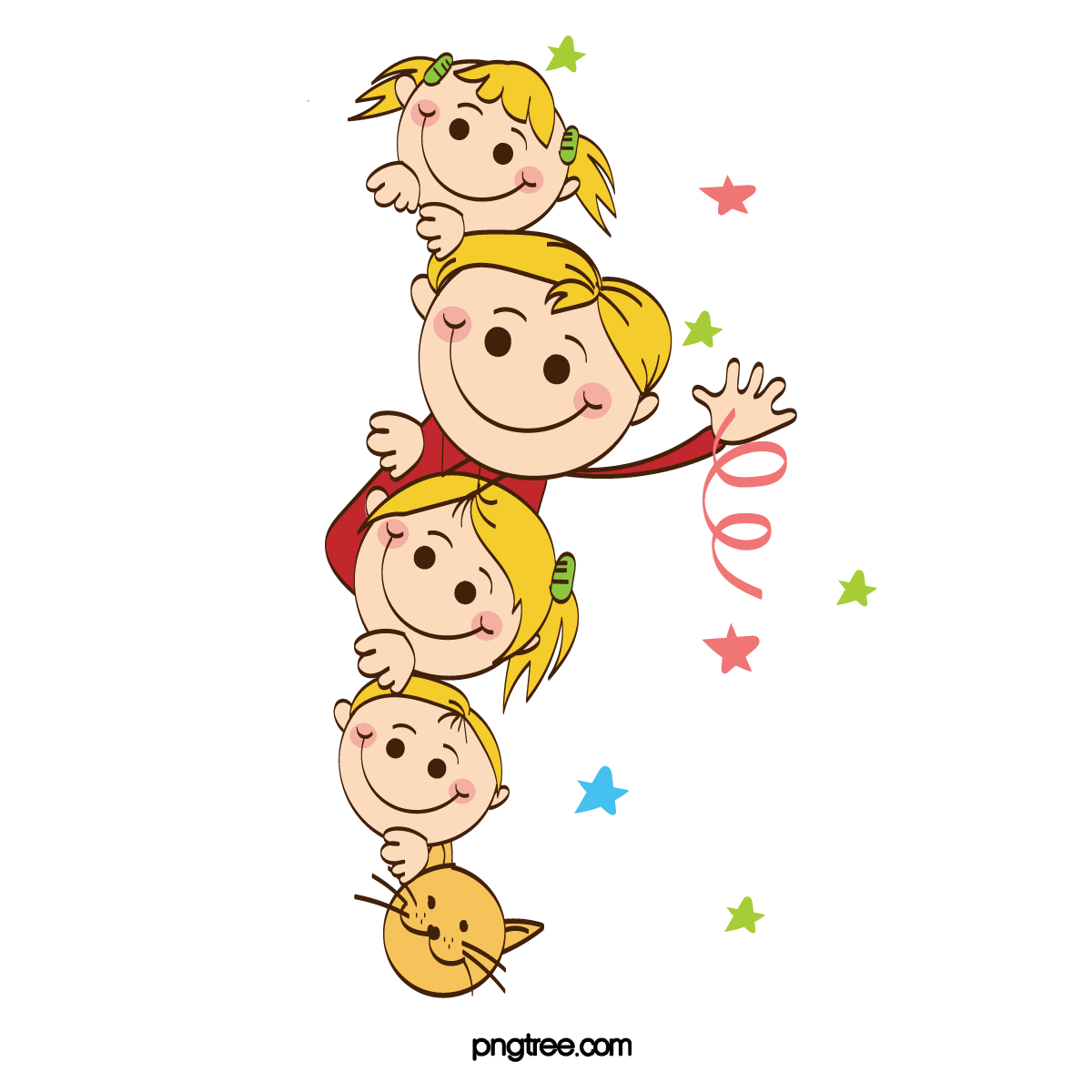 KHỞI ĐỘNG
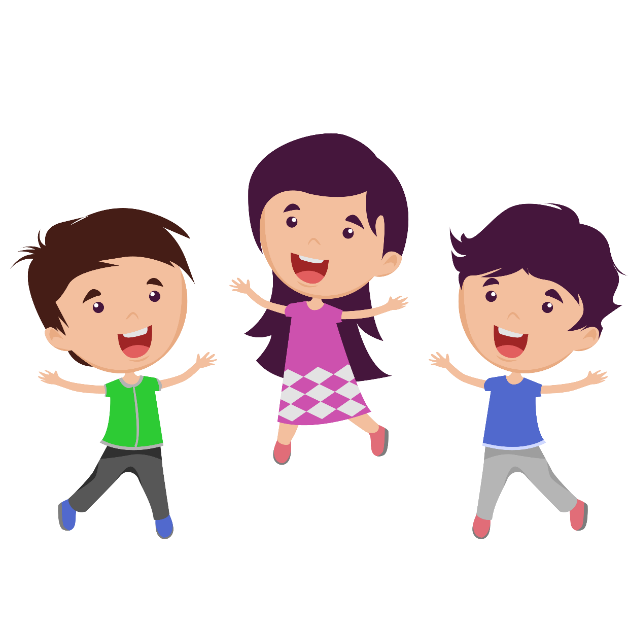 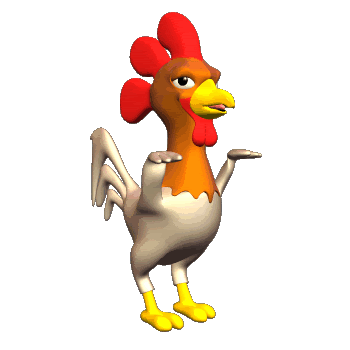 Gà con qua cầu
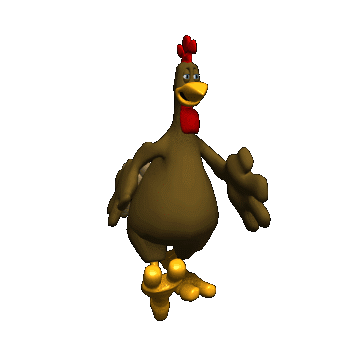 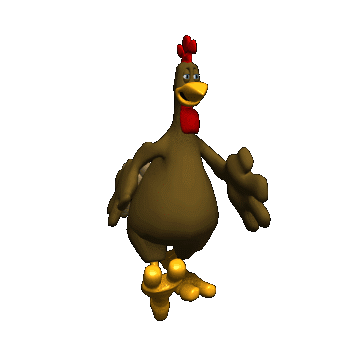 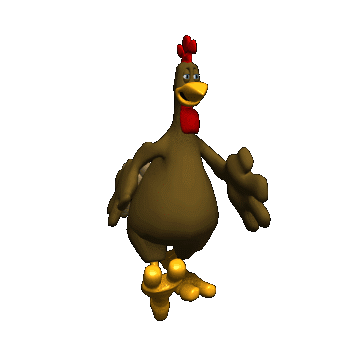 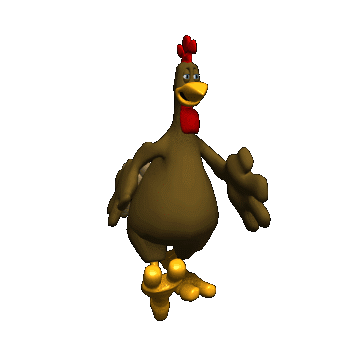 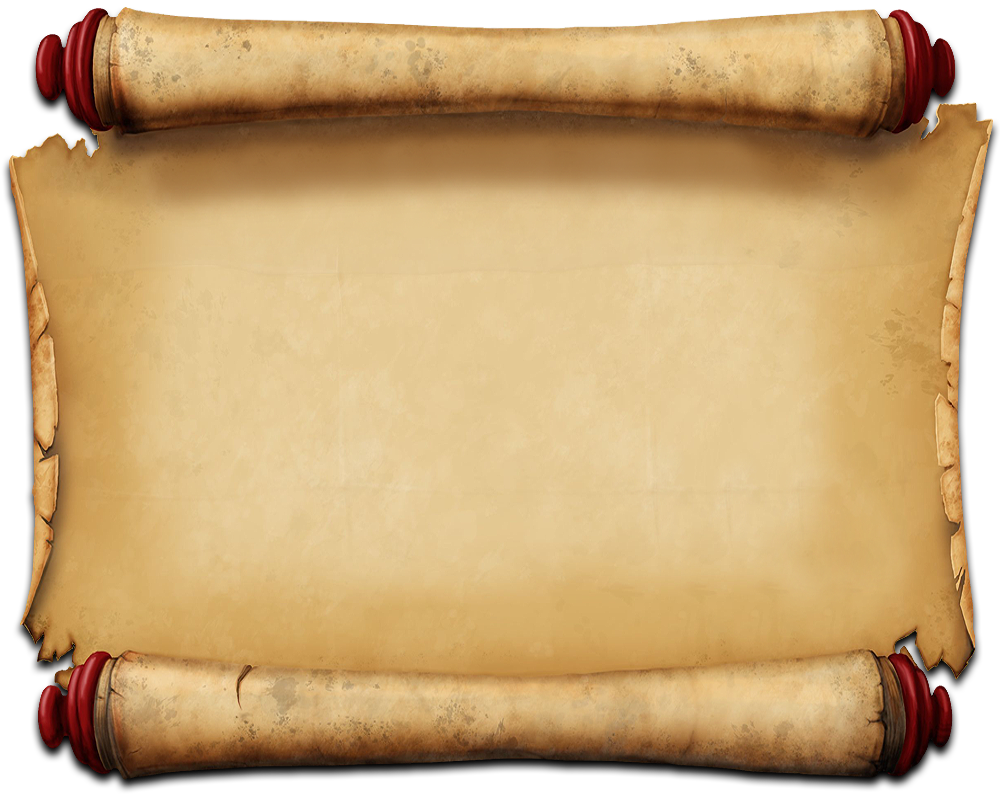 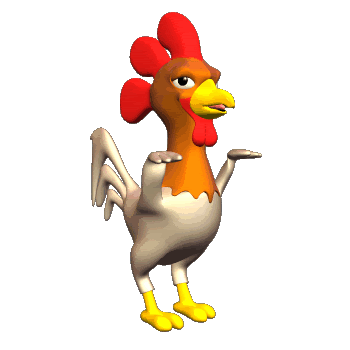 Câu hỏi 1: Hình chữ nhật có mấy góc vuông:
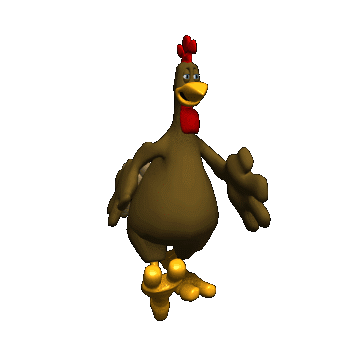 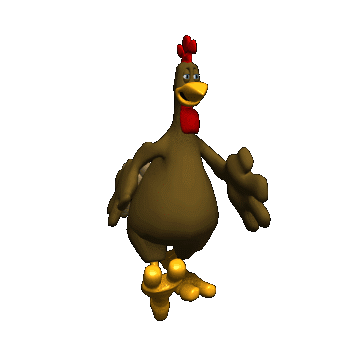 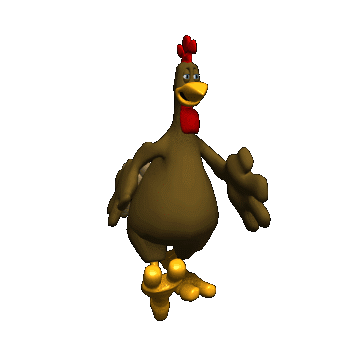 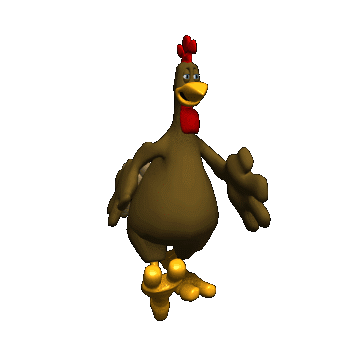 Sai rồi
Sai rồi
Sai rồi
A. 1 góc vuông
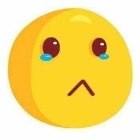 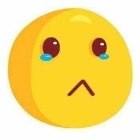 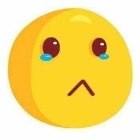 B. 2 góc vuông
Chính xác
C. 3 góc vuông
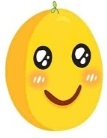 Quay lại
D. 4 góc vuông
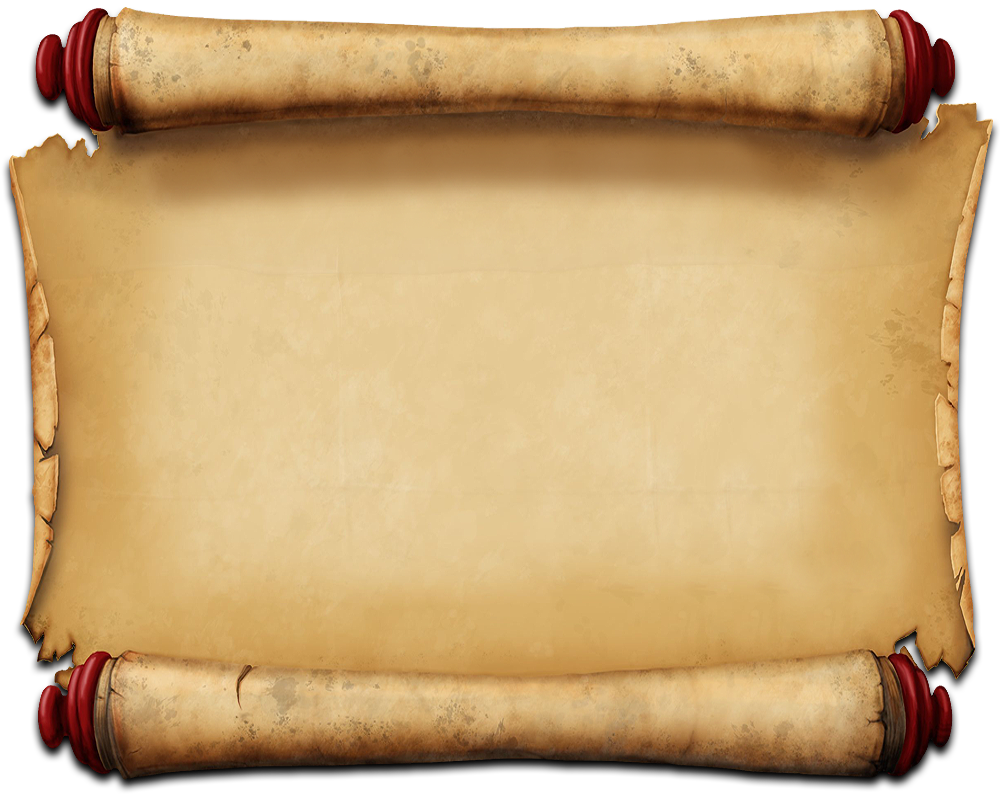 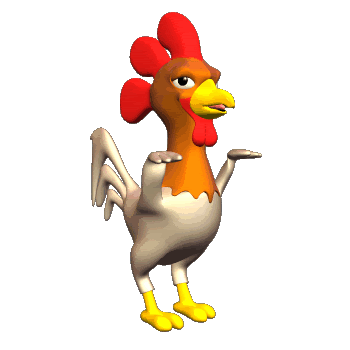 Câu hỏi 2: Trong hình có bao nhiêu góc vuông?
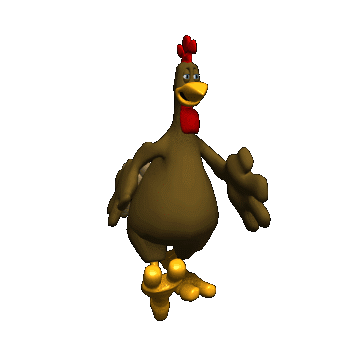 3 góc vuông
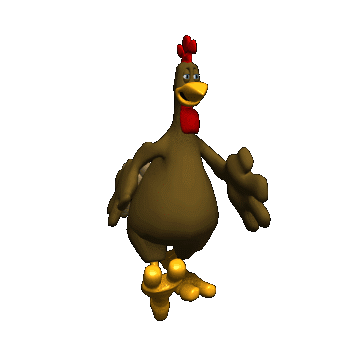 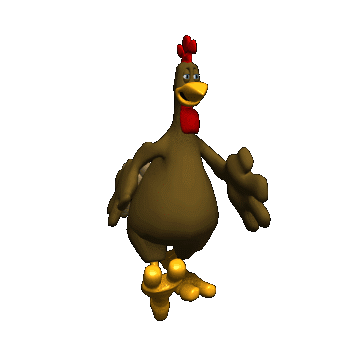 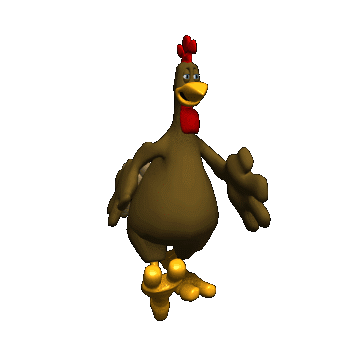 Quay lại
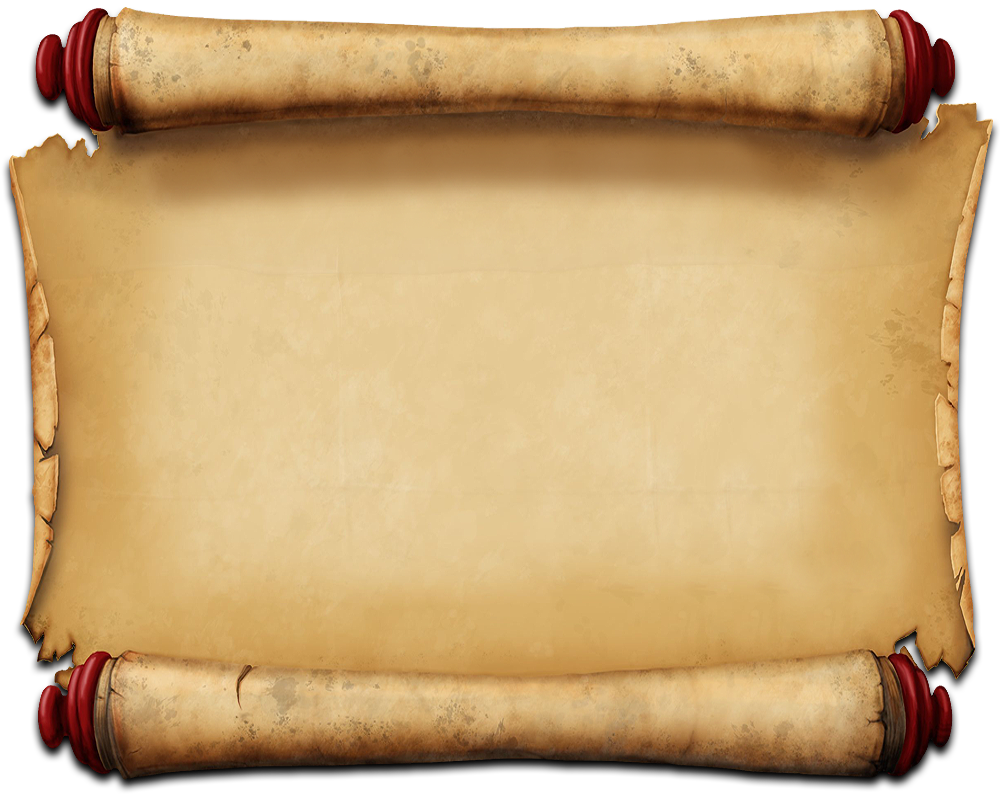 Câu hỏi 3: 
Nêu tên ba điểm thẳng hàng ?
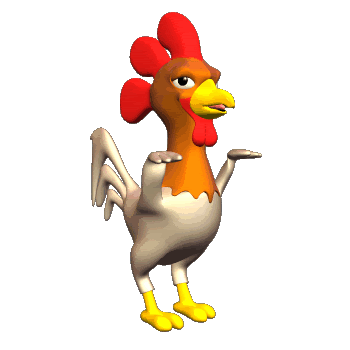 A
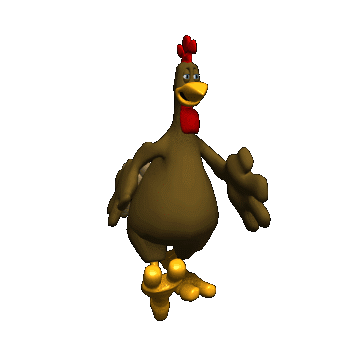 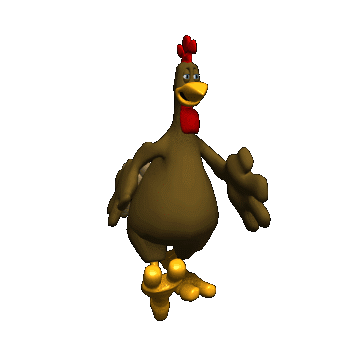 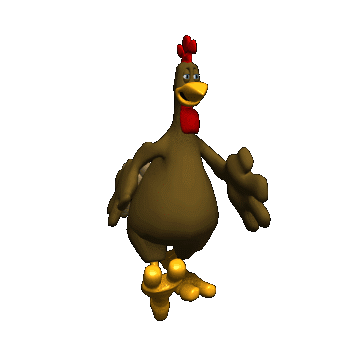 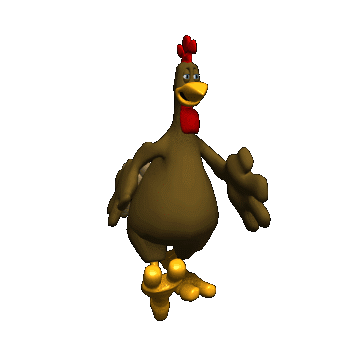 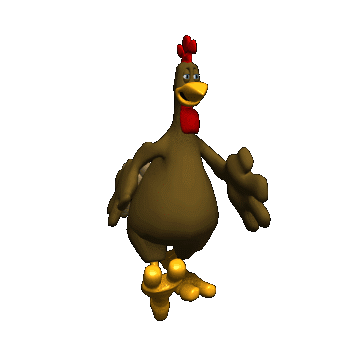 M
B
C
N
3 điểm thẳng hàng là : ……………………
A; M; B
và C; N; B
Quay lại
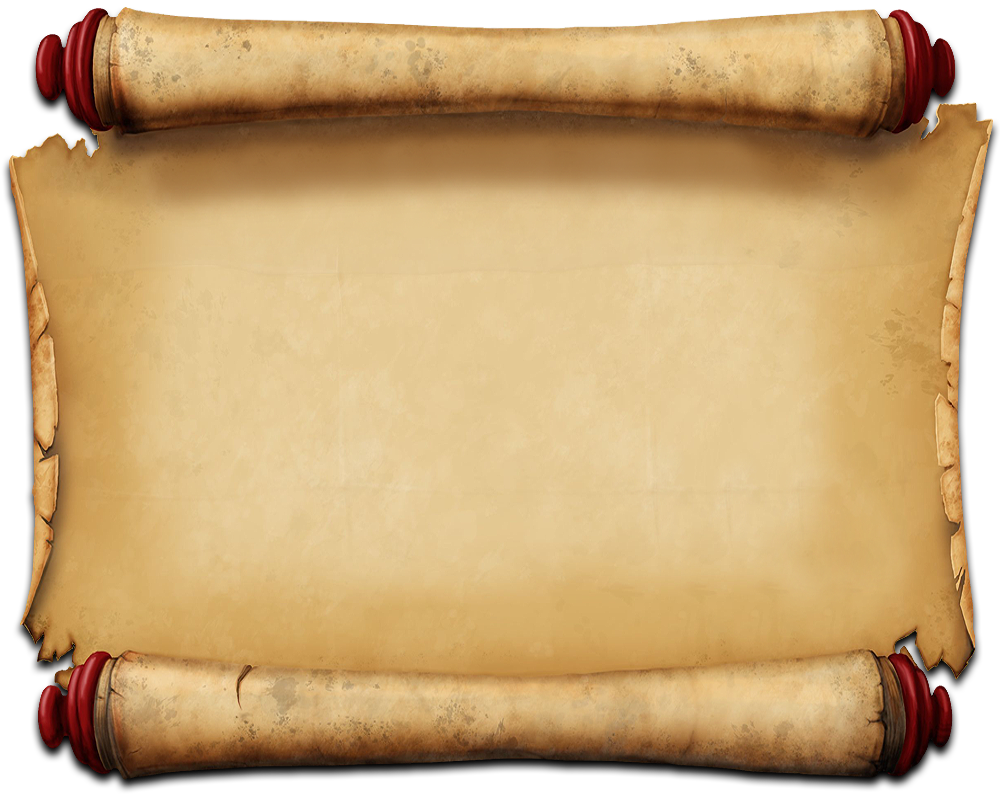 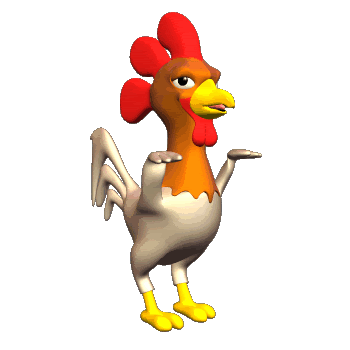 A
Câu hỏi 3:
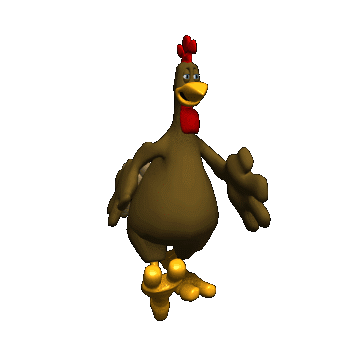 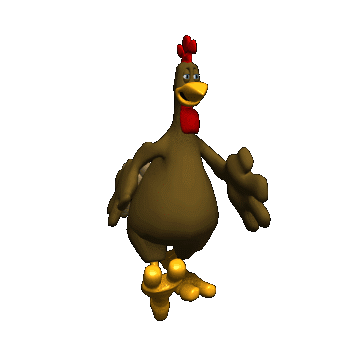 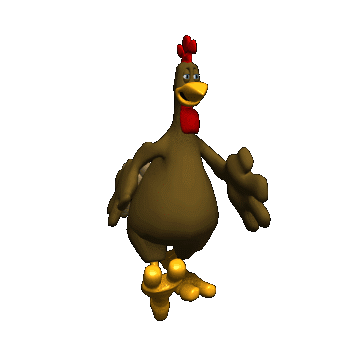 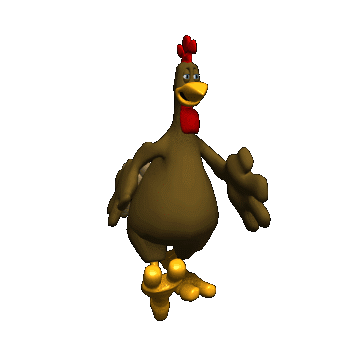 M
C
B
M là điểm ở giữa của hai điểm ………...
A và B
Quay lại
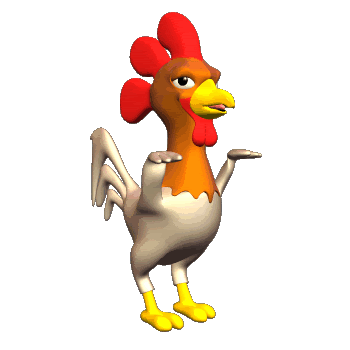 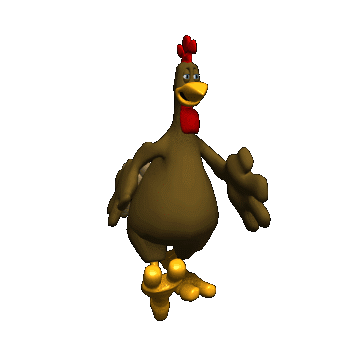 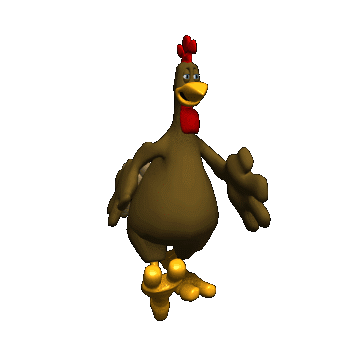 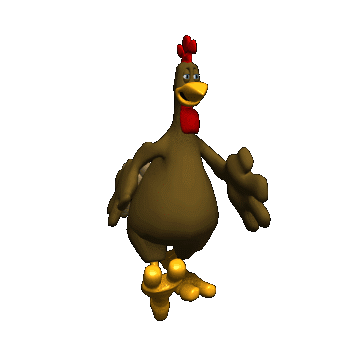 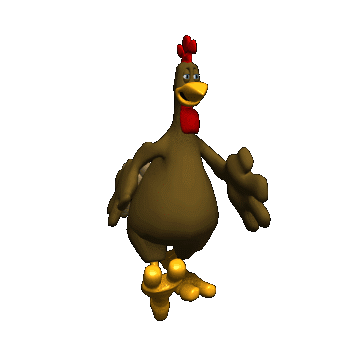 Đi
 Qua
Đi
 Qua
Đi
 Qua
Đi
 Qua
Bài mới
CHỦ ĐỀ 7
ÔN TẬP HỌC KÌ I
BÀI 43:
ÔN TẬP VỀ HÌNH HỌC VÀ ĐO LƯỜNG (Tiết 1)
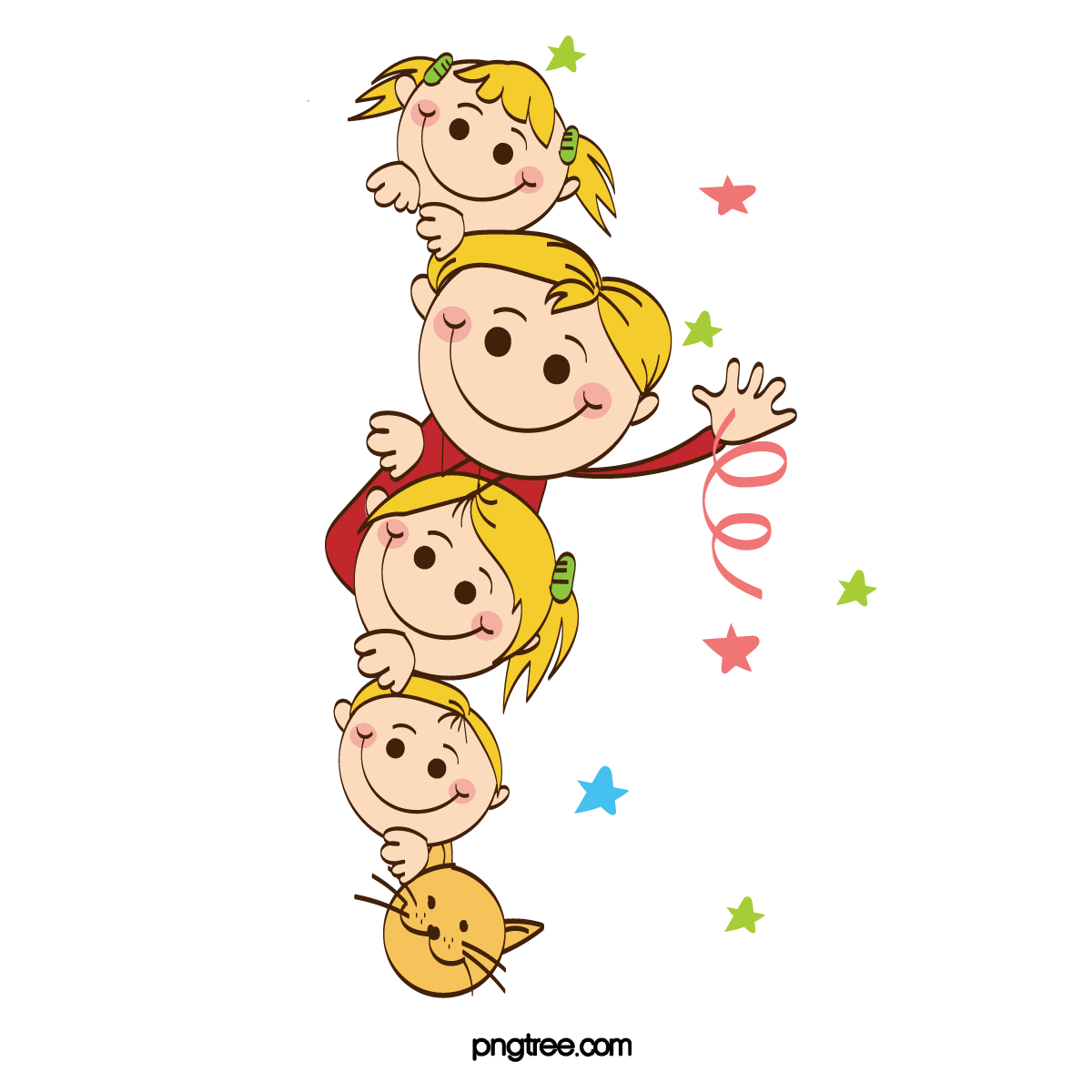 LUYỆN TẬP
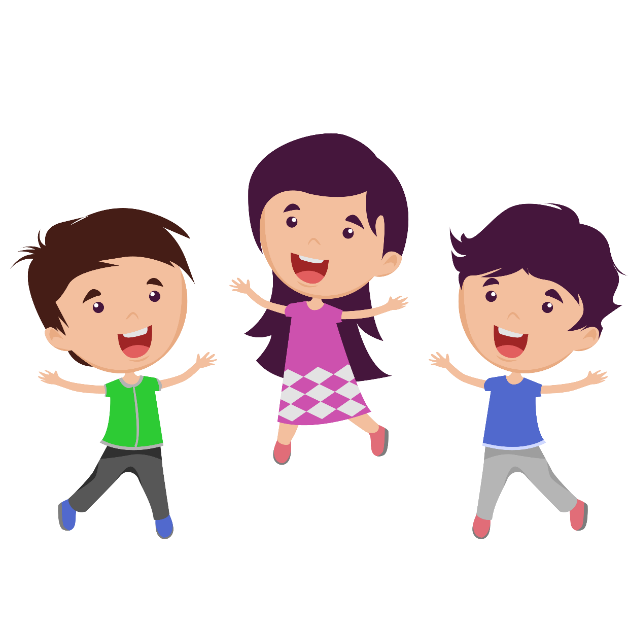 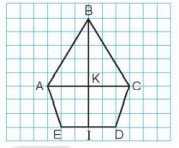 1
Trong hình bên:
a) Có mấy góc vuông ?
b) Có mấy góc không vuông đỉnh A ?
c) Tìm trung điểm của đoạn thẳng AC và đoạn thẳng ED ?
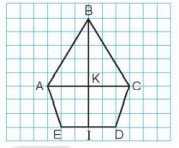 1
Trong hình bên:
a) Có mấy góc vuông ?
Có tất cả 6 góc vuông :  4 góc vuông đỉnh K và 2 góc vuông đỉnh I.
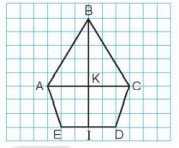 1
Trong hình bên:
b) Có mấy góc không vuông đỉnh A ?
+ Có 3 góc không vuông đỉnh A:
+ Góc không vuông đỉnh A, cạnh AB và AK
+ Góc không vuông đỉnh A, cạnh AK và AE
+ Góc không vuông đỉnh A, cạnh AB và AE
Trong đoạn thẳng BI, điểm K được gọi là điểm nằm giữa.
Trong đoạn thẳng BI, điểm K được gọi là gì ?
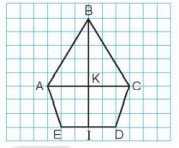 1
Trong hình bên:
c) Tìm trung điểm của đoạn thẳng AC và đoạn thẳng ED ?
- K là trung điểm của đoạn thẳng AC
K
- I là trung điểm của đoạn thẳng ED
I
Nêu tên các hình ?
Nêu cách vẽ?
2
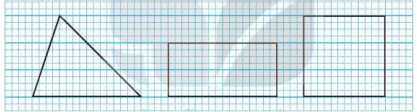 Vẽ hình (theo mẫu)
2
523
- Bước 1: chấm các đỉnh của hình cần vẽ.
- Bước 2: nối các đỉnh theo hình mẫu.
b) Hình được xếp bởi bao nhiêu khối lập phương, bao  nhiêu khối trụ?
3
a) Nêu tên các đường kính, bán kính của hình tròn dưới đây ?
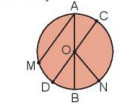 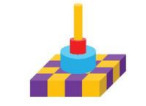 - Bán kính là đoạn thẳng đi qua tâm hình tròn và  cắt đường tròn tại 1 điểm
Nêu đặc điểm của đường kính ?
Nêu đặc điểm của bán kính ?
3
a) Nêu tên các đường kính, bán kính của hình tròn dưới đây ?
- Đường kính: AB và CD
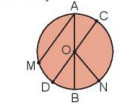 - Đường kính là đường thẳng đi qua tâm hình tròn và  cắt đường tròn tại 2 điểm
- Bán kính: OA, OB, OC, OD, ON
3
b) Hình được xếp bởi bao nhiêu khối lập phương, bao nhiêu khối trụ?
Khối lập phương 16 khối
Khối trụ 3 khối
Hình đã cho có dạng như thế nào ?
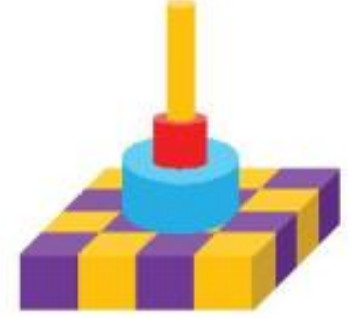 Hình đã cho có dạng cột cờ. Phần dưới đế là số khối lập phương; phần còn lại của cột cờ là số khối trụ.
4
4 × 4 = 16
4
Người ta xếp các khối lập phương màu trắng thành khối hộp chữ nhật, rồi sơn tất cả các mặt của khối hộp chữ nhật đó (như hình vẽ) . Hỏi có tất cả bao nhiêu khối lập phương được sơn 3 mặt, được sơn 2 mặt?
4
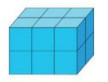 Những khối lập phương ở vị trí nào thì được sơn 3 mặt ?
Vậy có 8 khối lập phương được sơn 3 mặt.
Các khối lập phương ở các đỉnh thì được sơn 3 mặt.
Vậy có 4 khối lập phương được sơn 2 mặt.
Có bao nhiêu khối lập phương được sơn 2 mặt ?
Các khối lập phương còn lại được sơn 2 mặt.
( 3 × 2 × 2)  – 8  = 4
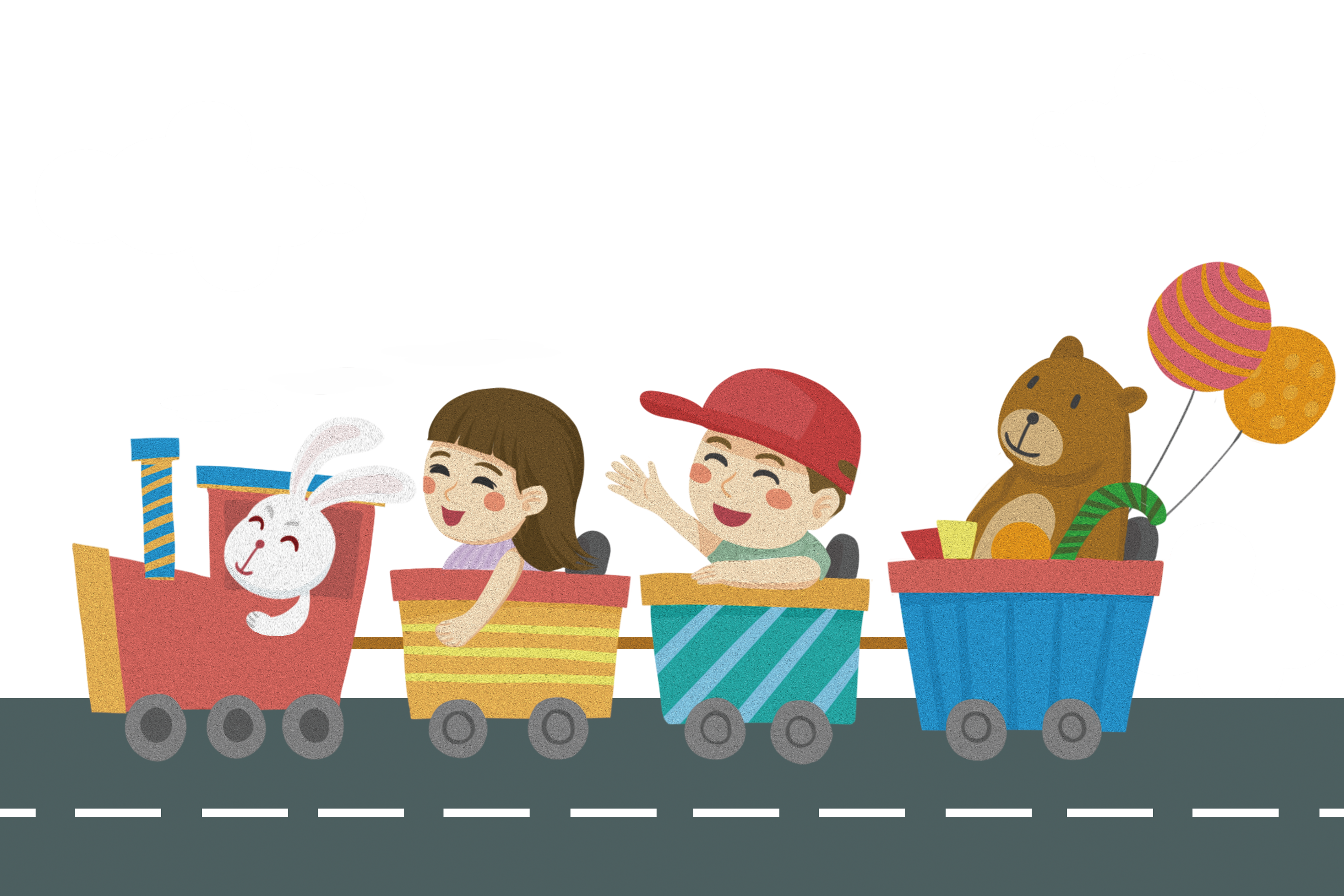 CHÀO TẠM BIỆT